रेन अलार्म बनवणे.
रेन अलार्म कशासाठी ?
आपण घरामध्ये असताना आत्ताच्या सोसायटी सिस्टममुळे पाऊस आलेला समजत नाही.
अशा वेळी कपडे भिजतात. 
वाळवणे भिजतात 
व धावपळ होते.
साहित्य
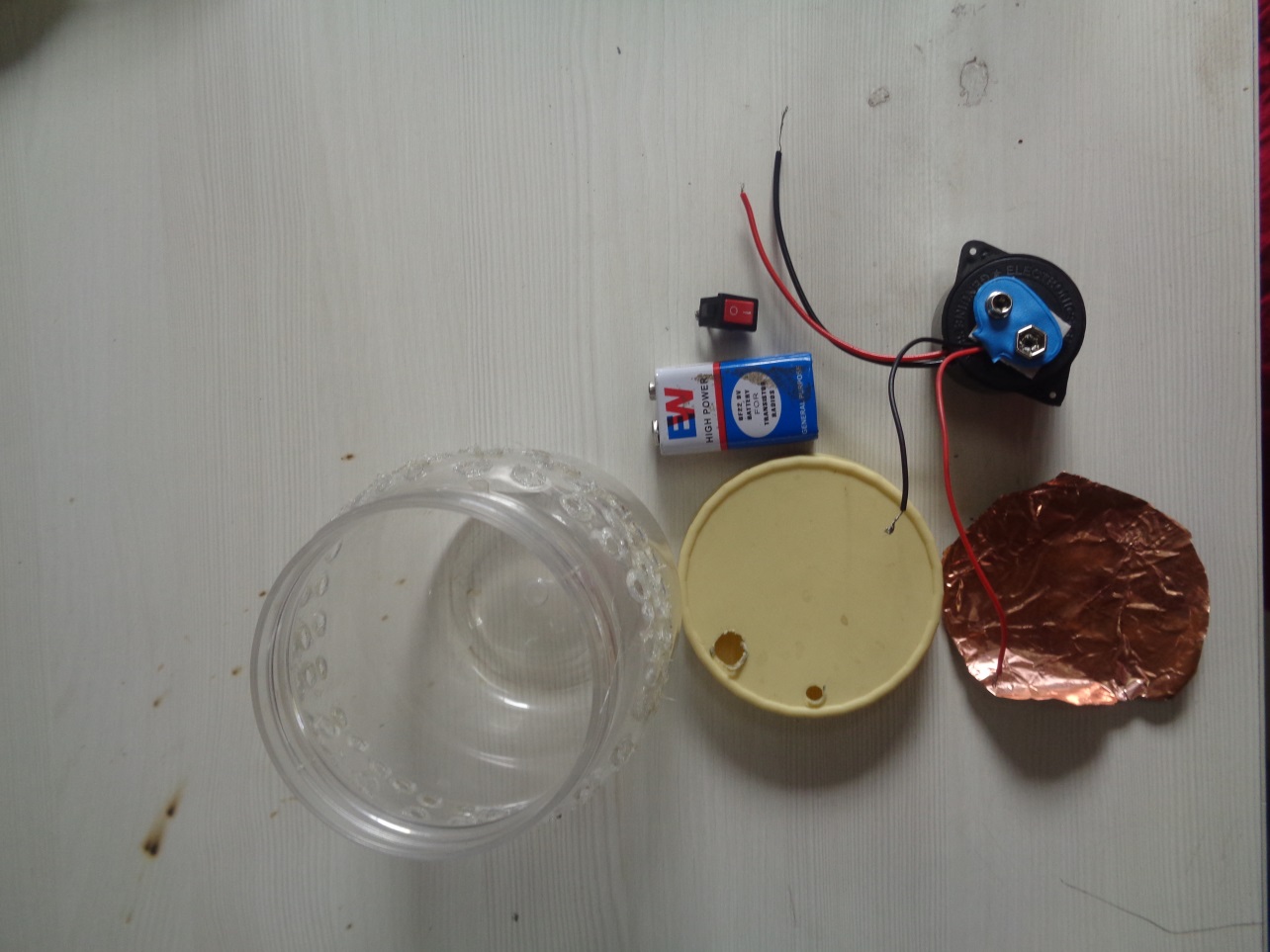 ९ व्होल्ट बॅटरी आणि कॅप
कॉपर पेपर 
बझर 
स्विच 
बरणी
सर्किट डायग्राम
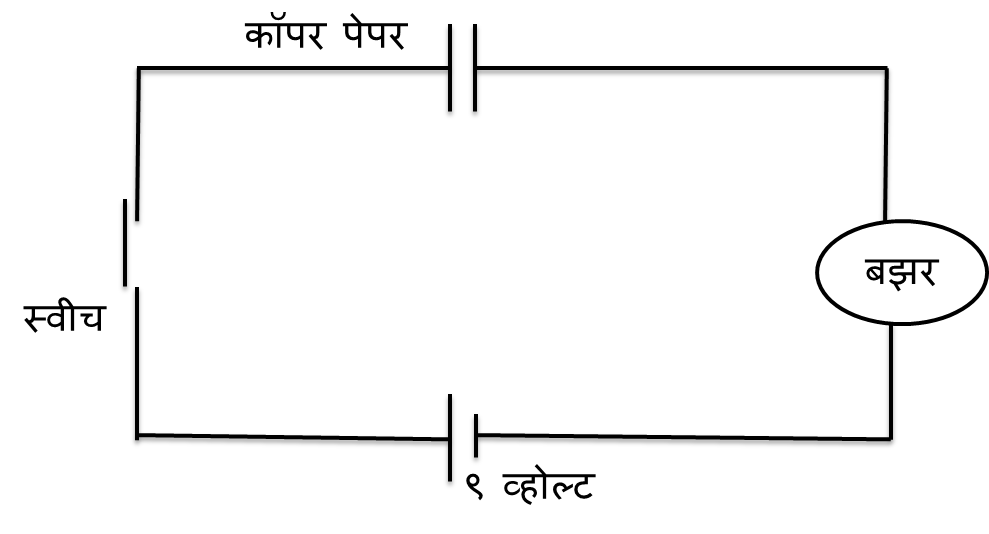 सोल्डेरिंग
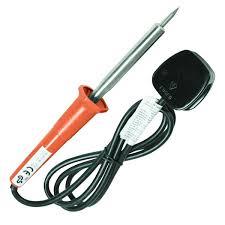 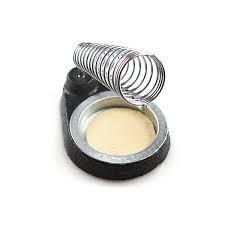 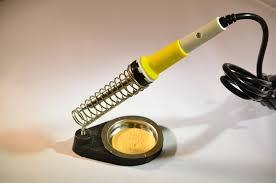 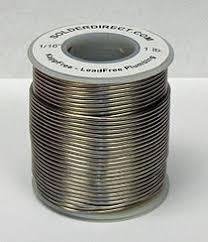 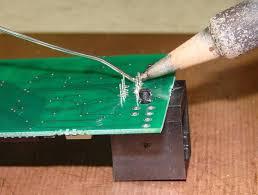 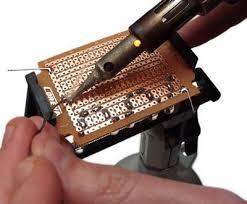 असेम्ब्ली
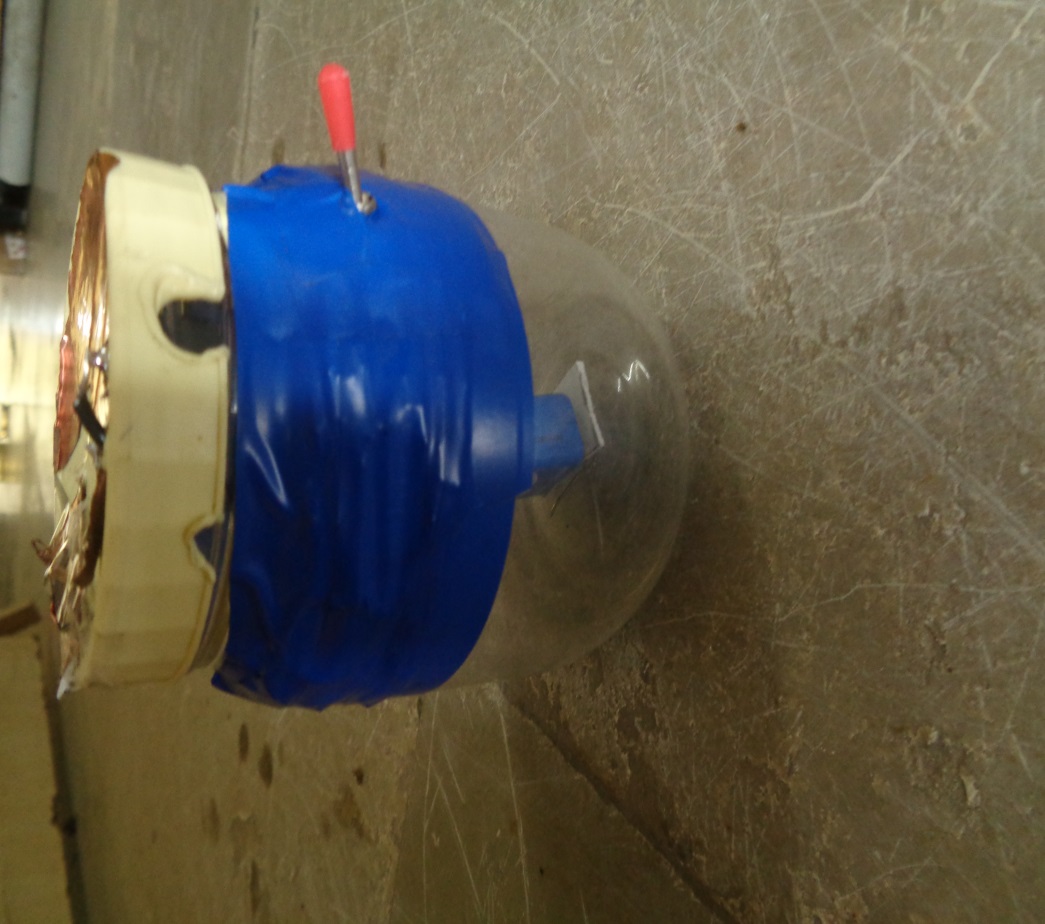 कॉस्टिंग